Světový průmysl
Průmysl:

Průmyslová výroba patří do sekundárního sektoru (kromě těžebního průmyslu, který je v sektoru primárním).

Největší rozvoj průmyslu- od 19.stoleti po století 20.

Ve vyspělých státech jeho ekonomický význam poněkud upadl kvůli rozvoji služeb a výměny informací.

Dělení:

Těžební- těžba surovin a paliv.

Zpracovatelský- zpracování surovin získaných těžebním průmyslem nebo surovin, které získává zemědělství.
Jiné děleni:

Těžký průmysl- jedná se o průmysl, ve kterém se nevyrábějí výrobky určené pro přímou spotřebu obyvatelstva.
	zahrnuje:
těžbu surovin
hutnictví
strojírenství
energetiku
zbrojní průmysl
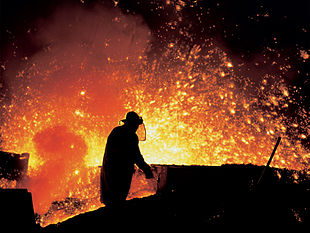 Lehký průmysl- zahrnuje:
potravinářský průmysl
oděvní průmysl
obuvnický průmysl
kožedělný průmysl
nábytkářský průmysl
papírenský a polygrafický průmysl
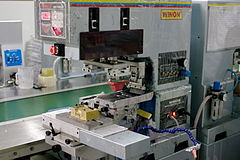 Lehký průmysl obvykle vyžaduje menší množství kapitálu, než průmysl těžký. Je orientován na spotřebitele. Zařízení, která jsou používána v lehkém průmyslu mají menší ekologické dopady, než zařízení v těžkém průmyslu, takže závody lehkého průmyslu mohou vyskytovat v blízkosti obydlených oblastí. Lehký průmysl vyrábí především malé spotřební zboží.
Činitele ovlivňující průmysl:
 Fyzickogeografičtí činitelé – vlivy hydrosféry, atmosféry, georeliéfu, geologického složení,    pedosféry a biosféry.

    Socioekonomičtí činitelé – přítomnost surovin a materiálů, dostatek energie, pracovních sil (kvantity i kvality), dopravní možnosti a spotřeba výrobků.

    Aglomerační činitelé – umožňují vytváření prostorových vazeb (informačních, distribučních, pracovních, technologických …).


Socioekonomické činitele:

Nejdůležitější role- přítomnost surovin a materiálů. Ta omezuje ty výroby, pro něž jsou zapotřebí suroviny o velké hmotnosti (hutě, cementárny, tepelné elektrárny, cihelny). 

Také suroviny, kterým by mohla uškodit delší přeprava jsou zpracovávány na místě získávání (zemědělské produkty). 

Významné u výrob produkujících velké množství odpadu ze vstupních surovin (například výroba tvárnic z elektrárenského popílku). 

Závislost umístění průmyslu na výskytu surovin nebo materiálů se celosvětově snižuje- moderní zpracovatelské technologie (umožňují nahrazování surovin nebo jejich menší spotřebu), moderní formy dopravy a možnosti recyklace.
Význam dostatku energie upadá. Nejdůležitější- její cena. Proto se budují energeticky náročné závody v blízkosti levných zdrojů energie (vodní elektrárny vs. výroba hliníku, elektrochemie, ekektrotermie).

Umístění výrobního závodu z hlediska výskytu pracovních sil je duležité. 
      Uvažujeme:
  kvantitu pracovních sil (především hutě, velké strojírny nebo chemičky)
  kvalitu (důraz na vzdělání – nesériová elektrotechnika, na manuální zručnost – sklářství, jemná mechanika, výroba hudebních nástrojů). 
V regiónech s převažujícími pracovními příležitostmi pro muže (hutnictví, těžké strojírenství) vznikají závody zaměstnávající ženy (textilky). Tato orientace na určitý typ pracovní síly může vést až ke vzniku tradice určitého průmyslového odvětví v určité oblasti
    
Význam dopravy při lokalizaci průmyslu klesá, kvůli zvyšování úrovně komunikací a dopravních prostředků. 
      Důležité:
 snižování ceny dopravy 
přednost se dává levnějším druhům dopravy (vodní) 
umístění závodu v dopravní uzlech, kde se kříží několik druhů dopravy (přístavy).

 Činitel spotřeby se na umístění průmyslových závodů podílí stále výrazněji. Především výroby, kde je doprava surovin levnější než doprava hotových výrobků (např. výrobky v těžkých obalech /sklo/ nebo výrobky obsahující velké množství vody), se umisťují do center spotřeby. Platí i pro výrobky s omezenou trvanlivostí (masné, pekárenské a mléčné výrobky), s přímou vazbou na spotřebitele (tisk regionálních novin) a nutností přímé komunikace se spotřebitelem (sestavování zakázkových výrobků – počítače, šaty).
Náklady na výrobu
 
Investiční náklady –
      
Přímé náklady-  náklady na vybudování závodu a jeho zařízení 

Nepřímé náklady- udržování chodu celého závodu,  výstavba socioekonomických objektů v okolí závodu , odstraňování negativních účinků na okolní prostředí.

Výrobní náklady - výdaje na spotřebovanou surovinu, materiály, energii, vodu, platy. 

Dopravní náklady- zahrnují přepravu surovin, materiálů, polotovarů, přenos energie a distribuci výrobků, včetně nákladů na manipulaci (nakládka, vykládka, překládka).
Rozmístění průmyslu:
Hlavní průmyslové oblasti světa:
Průmysl je soustředěn v několika světových průmyslových oblastech.Nejvýznamnější průmyslová oblast,kde je soustředěna 1/5 zpracovatelského průmyslu,se rozkládá mezi Velkými jezery a severovýchodem USA při pobřeží Atlantského oceánu.Západoevropská průmyslová oblast se táhne z Anglie přes Francii,Belgii,Nizozemsko do Německa.Průmyslová oblast Honšú a Kjúšú v Japonsku je proslulá nejmodernějšími výrobky elektroniky,výpočetní techniky,dopravních prostředků a lékařských přístrojů.
Nerostné suroviny:
Zdroje nerostných surovin ve světě:
Paliva-uhlí,ropa,zemní plyn a jaderné palivo.

Uhlí se hlavně využívá jako paliva v tepelných elektrárnách.Je surovinou při výrobě koksu,briket,umělých hmot,léčiv,dehtu a barviv. Těží se převážně v mírném pásu severní polokoule.Hnědé uhlí a méně kvalitní lignit mají menší výhřevnost.Polovina vytěženého uhlí pochází z Německa a z Ruska.Rovněž polovina černého uhlí se získává v USA a Číně.

Ropa- Do roku 1960 ovládalo světovou těžbu ropy jen několik společností.Jako jejich protiváha byla založena organizace OPEC,sdružující země s vývozem ropy.Z ropy se vyrábí bentín,olej,mazadla,plasty,umělá vlákna.Ropa se těží jak na pevnině tak v jezerech i mělkých mořích.Hlavními oblastmi těžby jsou Perský záliv,Severní Amerika a Rusko.Ropu často doprovází zemní plyn.USA a Rusko dohromady těží více než polovinu světové produkce.

Rudy-rozhodující podíl na těžbě železné rudy má Rusko,Brazílie,Čína a Austrálie.Z rud potřebných pro výrobu hliníku má největší význam bauxit.Produkují jej hlavně oblasti v blízkosti rovníku-Austrálie,Guinea,Jamajka,Brazílie.Vzácené kovy-zlato,stříbro a platina-nejvíce zlata se těží v JAR,stříbra v Mexiku a Peru.
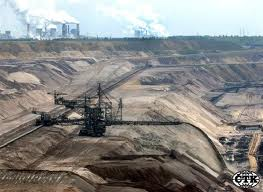 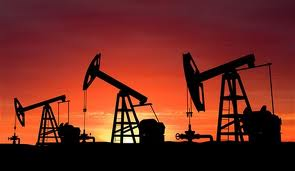 Zdroje:
www.wikipedia.com
www.gis.zcu.cz
www.zemepis2.estranky.cz